Class Registration 2025-2026
Rising 10th graders (current 9th grade)
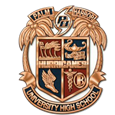 The basics
Your form must be filled out completely- do not leave anything blank
Make sure you WRITE YOUR NAME LEGIBLY!!!
PLEASE COMPLETE IN PENCIL!!!
Form must be signed by both student and parent
Make sure to circle your main choices and number off your alternatives (1, 2, 3)
You should be talking with your teachers about their recommendation for your placement next year!
English
Need 4 credits for Graduation!!!

Eng 1 / Eng 1 Hon  Eng 2 / Eng 2 Hon
Eng 2 / Eng 2 Hon  AP Lang
Math
Need 4 credits for Graduation!!!
Including Algebra 1 and Geometry

Algebra 1A  Algebra 1
Algebra 1  Geometry / Geometry Honors
Geometry/Honors Math College Lib Arts,  Algebra 2/Hon, 
Algebra 2/Honors Pre-Calculus/AP,  Probability and Statistics/AP, or Math Coll Algebra
Science
Need 3 credits for Graduation!!!
Including Biology

Physical Science  Biology Honors
Biology Honors (passing C or higher) Chemistry or Chemistry Honors, Marine Science or AICE Marine, Anatomy or Anatomy Honors
Biology (failing or D)   Environmental Science 

AP science courses are your choice to make after you complete Biology
Social Studies
Need 3.5 credits for Graduation!!!
Including World History (1.0),  US History (1.0),  Economics (0.5), Government (0.5), Personal Financial Literacy (0.5)

10th grade  World History / World History Honors / AP World History)
Did you take Pre-AP World in middle school????? If so, you should take AP World History or move on to US History.

11th grade  US History / US History Honors / AP US History

If you didn’t take Economics/Government 9th grade year, remember you need to take it!!!
Medical Class…
Traditional Track
Health Science Foundations  Health Science A & P
Bio Med 
Principles of BioMed Human Body Systems/Anatomy Honors 
Pharmacy:
Pharmacy 1  Pharmacy 2 and 3
electives
Personal Financial Literacy- NEW graduation requirement for current FRESHMEN!!! Put it on your schedule if you have not already taken this year!
HOPE 
Fine Performing Art class (All Medical Classes will count √)
Foreign Language- (minimum of 2 years for University Admission and Bright Futures; Highly recommend 3 or more)

****If you fail the FSA ELA (PM3) exam this year, you will be placed into a Reading class for next year.
Online classes
Do NOT list online classes on your course request sheet that you want to take with Florida or Pinellas Virtual

You must have 7 periods at PHUHS to start 

Online classes will not be adjusted onto your schedule until August 

Online Core Classes are strongly discouraged
(English, Math, Science, Social Studies)
CABAM- business
Business Management & Analysis (Business Communication, Entrepreneurship & Small Business, QuickBooks Online, Design for Delight – Project Management)
Business & Entrepreneurial Principles (H)(C)
Legal Aspects of Business (H) 
Accounting Applications I (H)
Computer Science (Many Information Technology Specialist Certifications)
Foundations of Programming (H)
AP Computer Science Principles (C)
AP Computer Science A (C)
Digital Design (Adobe Photoshop, Illustrator, InDesign, & More)
Digital Design I, II, III & IV (H) (C)
Hospitality & Tourism Management (Business Communication, and Entrepreneurship & Small Business Management, ServSafe, Design for Delight – Project Management)
Introduction to Hospitality & Tourism (C)
Technology for Hospitality & Tourism
Hospitality & Tourism Marketing & Management (H)
Hospitality & Tourism Internship
CABAM-Business
Entertainment, Recreation & Sports Marketing (Business Communication, and Entrepreneurship & Small Business Management, Social Media Marketing, Design for Delight – Project Management)
Sports, Recreation & Entertainment Essentials
Sports, Recreation & Entertainment Applications
Sports, Recreation & Entertainment Marketing & Management (H)
Sports, Recreation & Entertainment Internship
Television Production (Adobe - Premiere Pro & More, Business Communication, Social Media Marketing, Design for Delight – Project Management)
Digital Media Technology 1-4
 
Also available:
Digital Information Technology (C) (Recommended for all program participants)
Personal Financial Literacy (H) (1 Semester)
Business Education Directed Study (For Junior & Senior Program Completers only)
 
Key:
(H): Honors Level Course – Students earn additional points in their GPA
(C): College Credit – Can be earned through SPC with grade of A or B
Submitting forms
Completed forms are DUE to your medical teacher or CWMP OFFICE on Monday!  
Make sure to circle your main choices and number off your alternatives (1, 2, 3)
PLEASE COMPLETE THE FORM IN PENCIL
Be sure you get parent signature on back!
Mrs. Picard will review the forms after submission and enter requests into FOCUS 
Mrs. Picard can and will make any needed adjustments to your registration form if it is completed incorrectly and can change a course request up until the last day of school
If you do not submit a form, you will receive a counselor generated schedule for next year
Students can schedule an appointment with Mrs. Picard up in the CWMP Office if there are any concerns w/classes.  -See Mrs. Marino for process!
Xello Activity
Form passed out
Follow Directions
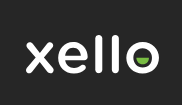